Demenz – Abklärung aus Sicht der Psychologin
Elisabeth Voraberger
med congress 7 -  1.3.2023
Rolle der Psychologie in der Demenzabklärung
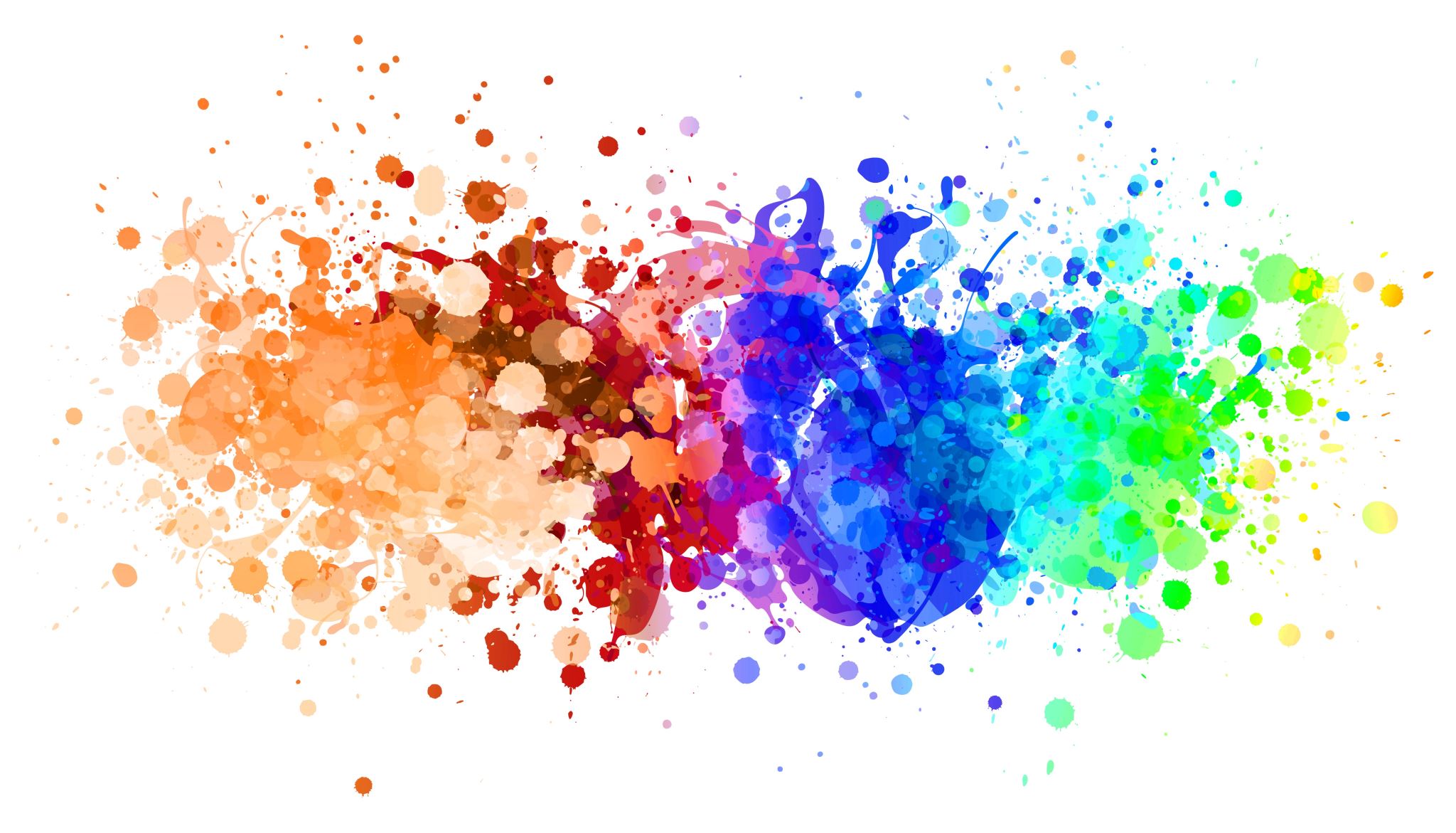 Indikationen zur neuropsychologischen Untersuchung
Früherkennung demenzieller Entwicklungen

Differenzialdiagnostik verschiedener Demenzformen und Demenzursachen

Erfassung des Demenzschweregrades

Beobachtung des Krankheitsverlaufs (Veränderungsmessung, Prognose)
Demenz- Abklärung aus Sicht der Psychologin     med congress 7    1.3.2023
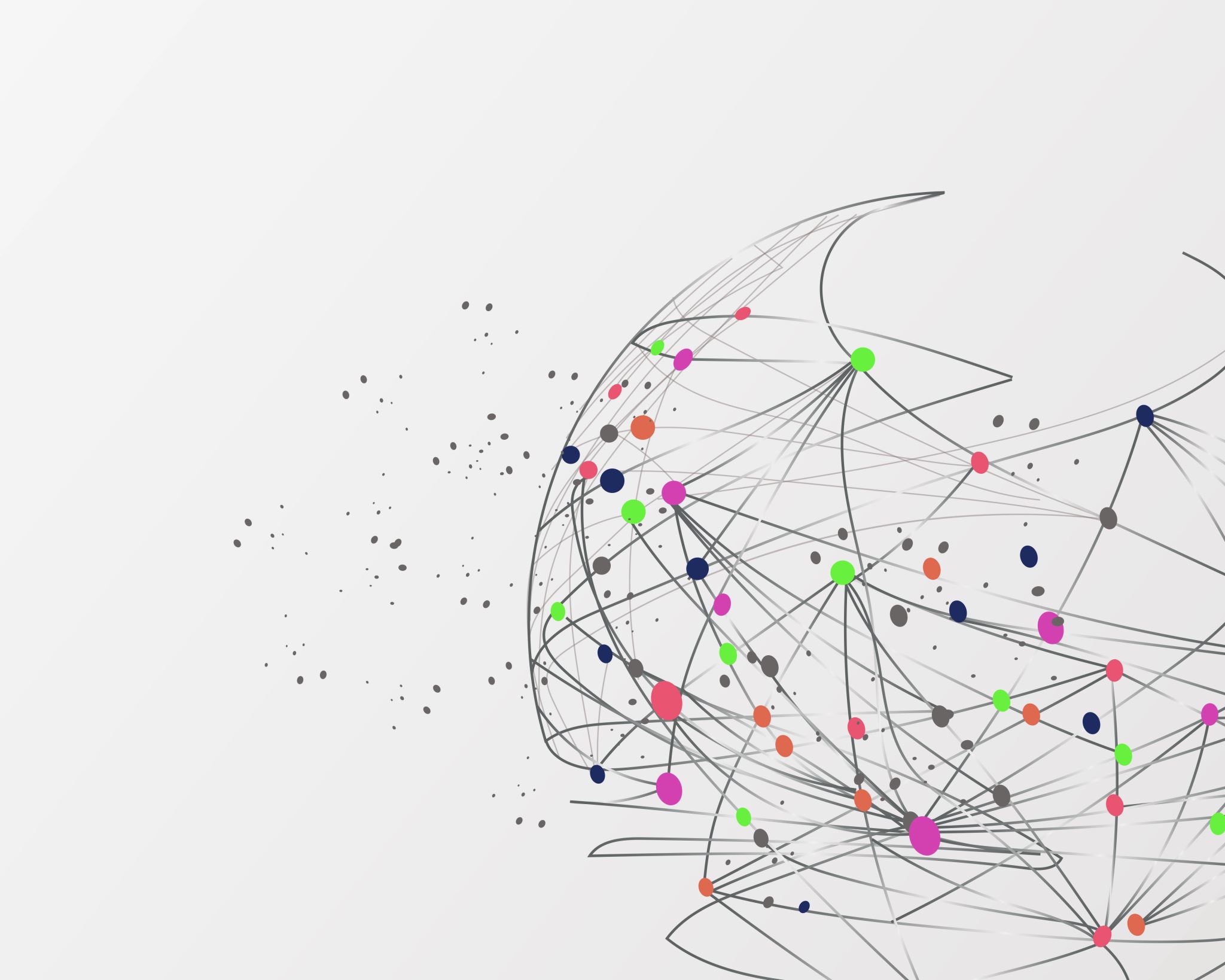 Neuropsychologische Untersuchung
Anamnese und evt. Fremdanamnese

Verhaltensbeobachtung

Verwendung von psychometrischen Leistungstests (z.B. cerad) und Fragebögen zur Objektivierung und Quantifizierung kognitiver und affektiver Defizite


Neuropsychologische Diagnostik ist hypothesengeleitet aufgrund von Fragestellung, Vorbefunden und Patientenmerkmalen.
Demenz- Abklärung aus Sicht der Psychologin     med congress 7    1.3.2023
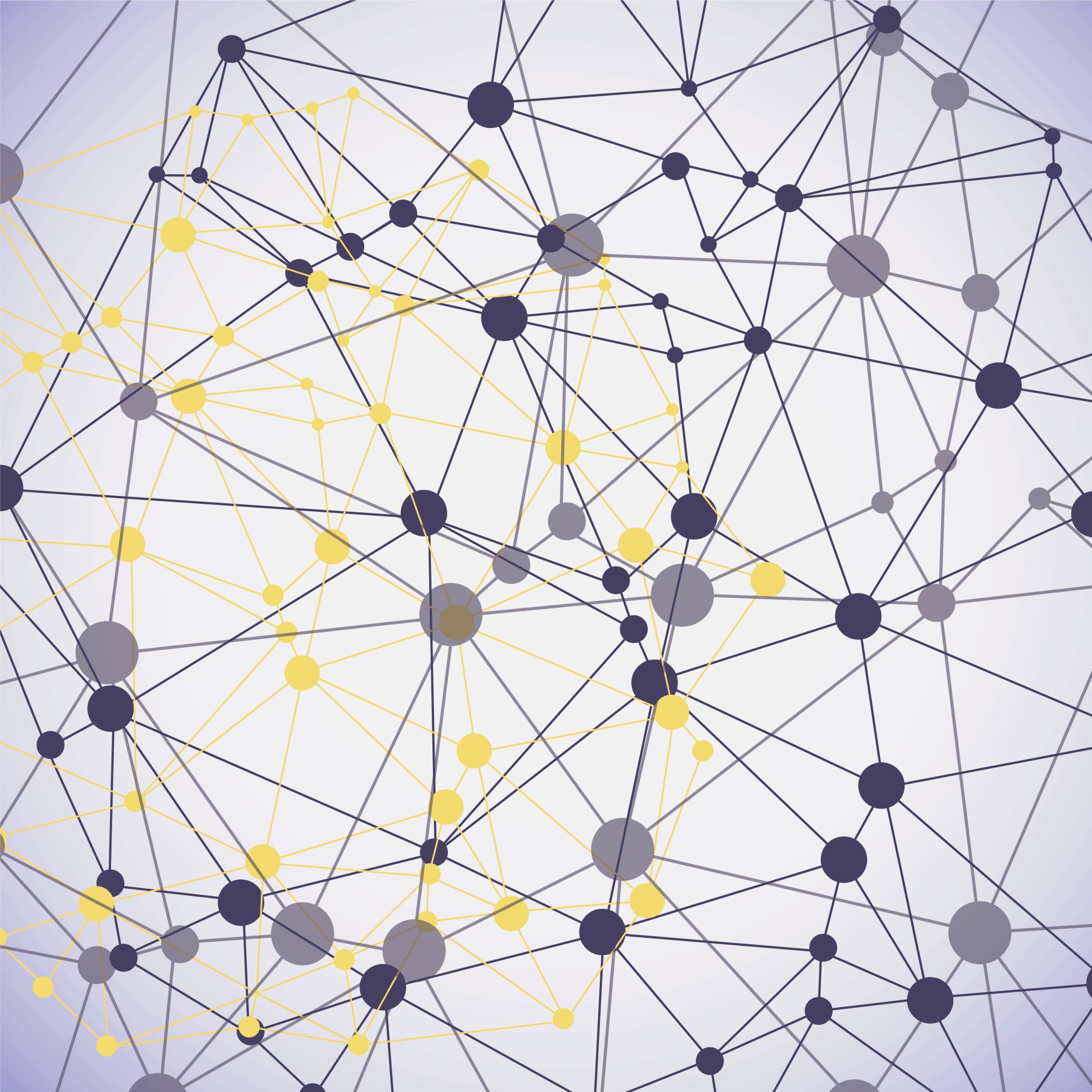 Neuropsychologische Untersuchung
Voraussetzungen beim Patienten

Kooperation

Brille

Hörgeräte
Demenz- Abklärung aus Sicht der Psychologin     med congress 7    1.3.2023
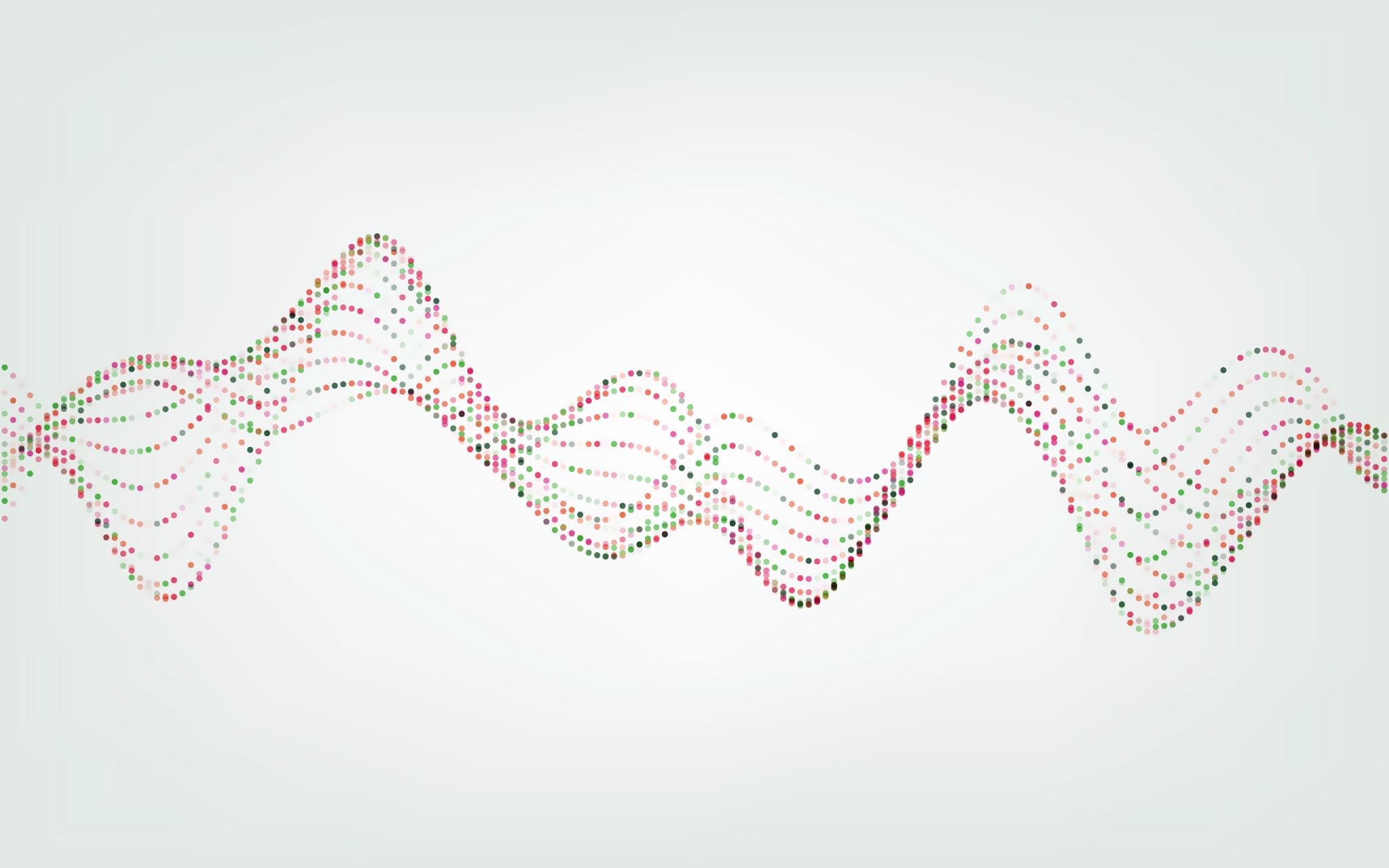 Neuropsychologische Untersuchung
Praktisches Vorgehen:

Untersuchung ohne Angehörige

Fremdanamnese separat, sofern Patient einverstanden

Information über Sinn und Zweck der Untersuchung

Positive Atmosphäre schaffen und Ängste abbauen
Demenz- Abklärung aus Sicht der Psychologin     med congress 7    1.3.2023
Fallbeispiel Hr. U.
Anamnese und Exploration
Schwierigkeiten in Orientierung (Krankenzimmer)
Zeitung lesen schwierig aufgrund der Spalten, Bankdaten lesen (IBAN)
Faden verlieren, muss sich mehr aufschreiben
Liste der Ehefrau: (seit ca. einem Jahr Auffälligkeiten)
Schlechtes Zeitmanagement
Desorientierung in fremder Umgebung, Defizite in zeitlicher Orientierung
vermehrte Vergesslichkeit (Wochentage, Namen, Orte, Was wurde zu Mittag gegessen)
Schwierigkeiten im Lesen, Schreiben, Rechnen und Ablesen der Uhr
Ablenkbarkeit, Übersehen von Gegenständen, die vor ihm liegen
Schwierigkeiten im Umsetzen neuer Bewegungen (Fit mit Philipp), räumliche Probleme beim Anziehen von Kleidung oder Aufhängen von Wäsche
Stimmung sei gut und optimistisch
Schlaf und Appetit gut, kein Nikotin- und Alkoholkonsum
Demenz- Abklärung aus Sicht der Psychologin     med congress 7   1.3.2023
Sozialanamnese
Verheiratet
2 Kinder, 1 Enkelkind
Aufgrund  Schwierigkeiten zunehmend Alltagsbeeinträchtigungen, Autofahrten übernehmen zunehmend Familienangehörige (Lt. Gattin: Einschätzung von Entfernungen schwierig, fahre extrem langsam, neue Orte schwierig, nicht mehr flexibel)
Schulbildung: Volksschule, Hauptschule, HTL für Tiefbau
Beruf: Bauleiter/Bauingenieur, seit ca. 4 Jahren in Pension
In der Freizeit immer sehr sportlich gewesen, früher schwierige Wanderungen mit Kartenmaterial, aktuell nur mehr Mountainbike in ruhiger Umgebung
Demenz- Abklärung aus Sicht der Psychologin     med congress 7    1.3.2023
Verhaltensbeobachtung
Im Sozialkontakt freundlich, sehr redselig, etwas umständlich, tw. Faden verlieren
Orientierung zur Zeit, Ort, Person und Situation gegeben. Räumliche Orientierung jedoch schwierig
Gedächtnisprobleme (z.B. Voruntersuchungen)
Sprachproduktion und Sprachverständnis intakt
Hinweise auf beginnende Alexie, Agnosie, Agraphie, Akalkulie und Apraxie
Schwierigkeiten in Überblicksgewinnung, visuelle Ablenkbarkeit, Simultanagnosie?
Ablesen der Uhr deutlich auffällig
Krankheitswahrnehmung gegeben
Keine depressive Symptomatik, optimistisch, motiviert zu üben
Demenz- Abklärung aus Sicht der Psychologin     med congress 7    1.3.2023
Beispiele
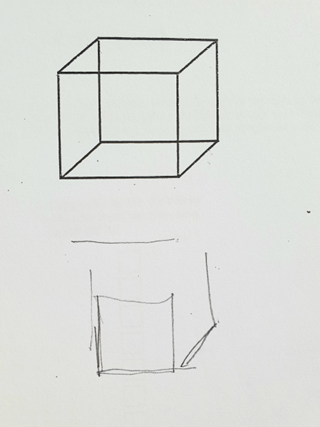 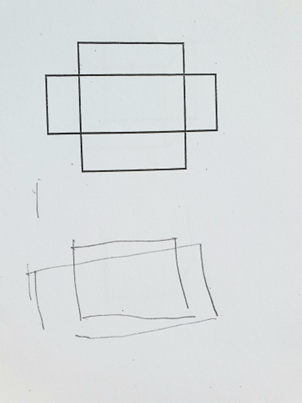 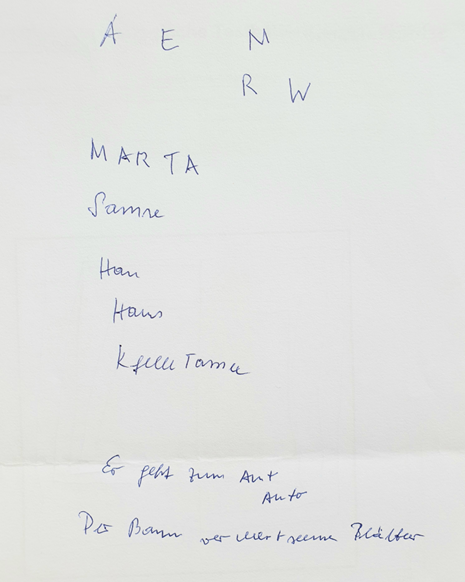 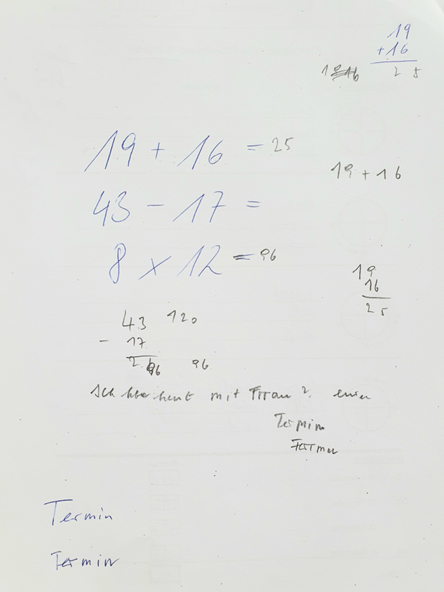 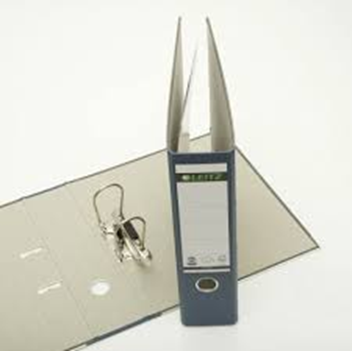 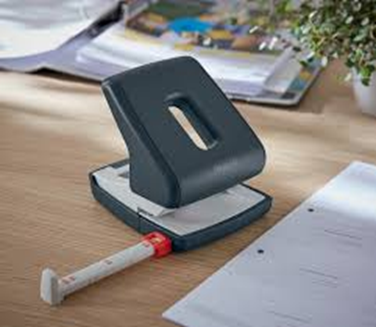 Testergebnisse
Testergebnisse
Zusammenfassung
Defizite in
Orientierung (räumlich, anamnestisch auch zeitlich)
Verbales und nonverbales Gedächtnis
Wortfindung
Exekutiven Funktionen
Visuell-räumlichen Fähigkeiten
Hinweise auf beginnende Alexie, Agnosie, Agraphie, Akalkulie und Apraxie
Keine Depression, Krankheitswahrnehmung großteils vorhanden, trotzdem optimistisch
In Außenanamnese seit ca. einem Jahr Verschlechterung der Kognition und zunehmende Alltagsbeeinträchtigung. Keine depressive Symptomatik.
 Art und Ausmaß der Defizite mit beginnender Alzheimerdemenz vereinbar
Demenz- Abklärung aus Sicht der Psychologin     med congress 7    1.3.2023
Herzlichen Dank !